Kreisjagdverband 
Lindau e.V.
Kreisjagdverband 
Lindau e.V.
Kreisjagdverband 
Lindau e.V.
Kreisjagdverband 
Lindau e.V.
Landkreis:	Lindau (Bodensee)Hegering:	Jagdrevier:      Jagdpächter:  Erleger:  ___________________________________________Abschusstag: _________  Gewicht aufgebr. mit Haupt:___ kgWahrscheinliches Alter: _____ JahreBemerkungen: ______________________________________
Landkreis:	Lindau (Bodensee)Hegering:	Jagdrevier:      Jagdpächter:  Erleger:  ___________________________________________Abschusstag: _________  Gewicht aufgebr. mit Haupt:___ kgWahrscheinliches Alter: _____ JahreBemerkungen: ______________________________________
Landkreis:	Lindau (Bodensee)Hegering:	Jagdrevier:      Jagdpächter:  Erleger:  ___________________________________________Abschusstag: _________  Gewicht aufgebr. mit Haupt:___ kgWahrscheinliches Alter: _____ JahreBemerkungen: ______________________________________
Landkreis:	Lindau (Bodensee)Hegering:	Jagdrevier:     Jagdpächter:Erleger: _________________________________________Abschusstag: _________  Gewicht aufgebr. mit Haupt:___ kgWahrscheinliches Alter: _____ JahreBemerkungen: ______________________________________
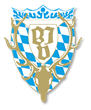 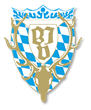 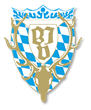 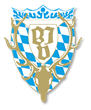